CSC 2224: Parallel Computer Architecture and ProgrammingAdvanced Memory
Prof. Gennady Pekhimenko
University of Toronto
Fall 2018
The content of this lecture is adapted from the slides of 
Vivek Seshadri, Yoongu Kim, 
and lectures of Onur Mutlu @ ETH and CMU
Review: Memory Latency Lags Behind
128x
20x
1.3x
Memory latency remains almost constant
We Need A Paradigm Shift To …
Enable computation with minimal data movement


Compute where it makes sense (where data resides)


Make computing architectures more data-centric
3
Query
Processing Inside Memory
Many questions … How do we design the:
compute-capable memory & controllers?
processor chip?
software and hardware interfaces?
system software and languages?
algorithms?
Memory
Database

Graphs

Media
Processor
Core
Cache
Interconnect
Problem
Results
Algorithm
Program/Language
System Software
SW/HW Interface
Micro-architecture
Logic
Devices
Electrons
Why In-Memory Computation Today?
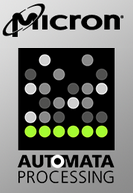 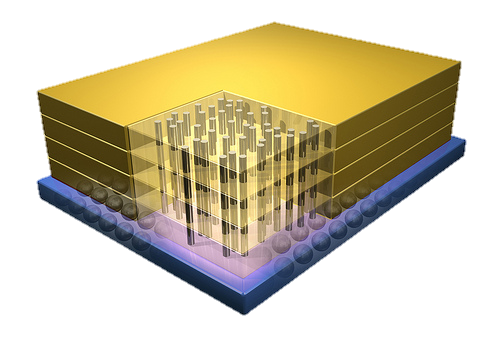 Dally, HiPEAC 2015
Push from Technology
DRAM Scaling at jeopardy 
    Controllers close to DRAM
    Industry open to new memory architectures



Pull from Systems and Applications
Data access is a major system and application bottleneck
Systems are energy limited
Data movement much more energy-hungry than computation
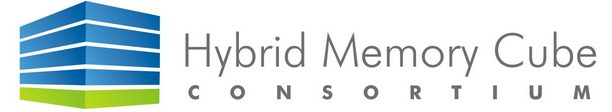 5
Two Approaches to In-Memory Processing
1. Minimally change DRAM to enable simple yet powerful   computation primitives
RowClone: Fast and Efficient In-DRAM Copy and Initialization of Bulk Data (Seshadri et al., MICRO 2013)
Fast Bulk Bitwise AND and OR in DRAM (Seshadri et al., IEEE CAL 2015)
Gather-Scatter DRAM: In-DRAM Address Translation to Improve the Spatial Locality of Non-unit Strided Accesses (Seshadri et al., MICRO 2015)

2. Exploit the control logic in 3D-stacked memory to enable more comprehensive computation near memory
PIM-Enabled Instructions: A Low-Overhead, Locality-Aware Processing-in-Memory Architecture (Ahn et al., ISCA 2015)
A Scalable Processing-in-Memory Accelerator for Parallel Graph Processing (Ahn et al., ISCA 2015)
Accelerating Pointer Chasing in 3D-Stacked Memory: Challenges, Mechanisms, Evaluation  (Hsieh et al., ICCD 2016)
6
Approach 1: Minimally Changing DRAM
DRAM has great capability to perform bulk data movement and computation internally with small changes
Can exploit internal bandwidth to move data
Can exploit analog computation capability
…

Examples: RowClone, In-DRAM AND/OR, Gather/Scatter DRAM
RowClone: Fast and Efficient In-DRAM Copy and Initialization of Bulk Data (Seshadri et al., MICRO 2013)
Fast Bulk Bitwise AND and OR in DRAM (Seshadri et al., IEEE CAL 2015)
Gather-Scatter DRAM: In-DRAM Address Translation to Improve the Spatial Locality of Non-unit Strided Accesses (Seshadri et al., MICRO 2015)
7
Starting Simple: Data Copy and Initialization
src
dst
Bulk Data Copy
Bulk Data Initialization
dst
val
Bulk Data Copy and Initialization
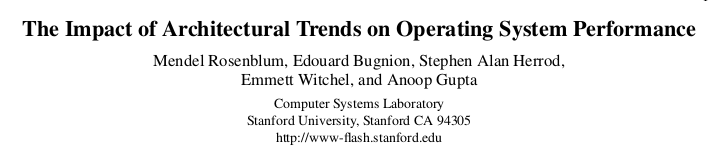 src
dst
Bulk Data Copy
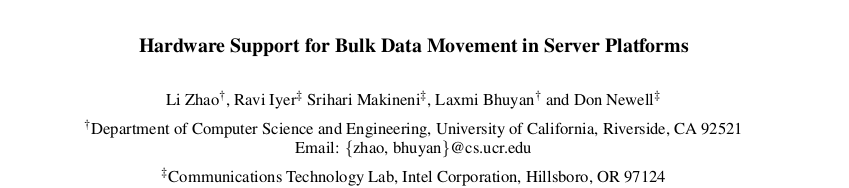 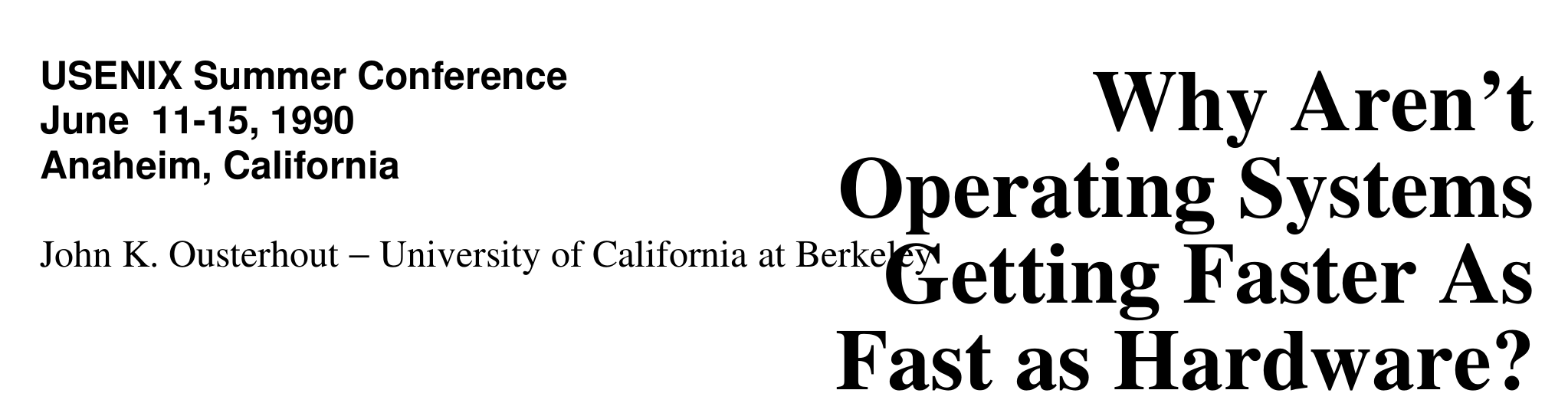 Bulk Data Initialization
dst
val
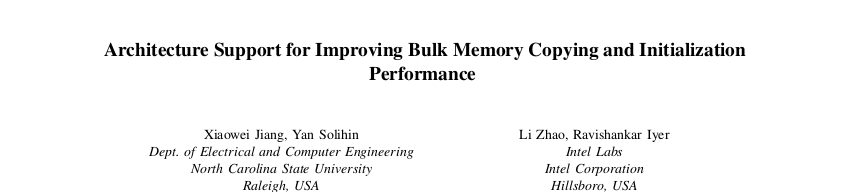 Bulk Data Copy and Initialization
memmove & memcpy: 5% cycles in Google’s datacenter [Kanev+ ISCA’15]
000000000000000
Forking
Zero initialization
(e.g., security)
Checkpointing
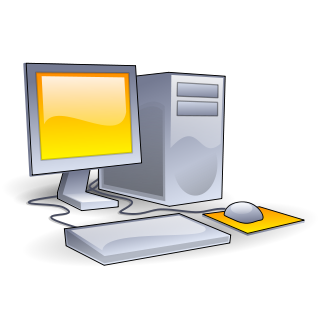 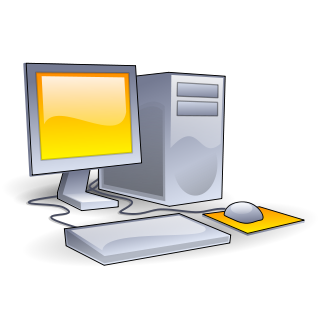 Many more
VM Cloning
Deduplication
Page Migration
10
Today’s Systems: Bulk Data Copy
1) High latency
Memory
3) Cache pollution
L3
CPU
L2
L1
MC
2) High bandwidth utilization
4) Unwanted data movement
1046ns, 3.6uJ    (for 4KB page copy via DMA)
11
Future Systems: In-Memory Copy
3) No cache pollution
1) Low latency
Memory
L3
CPU
L2
L1
MC
2) Low bandwidth utilization
4) No unwanted data movement
1046ns, 3.6uJ
   90ns, 0.04uJ
12
RowClone: In-DRAM Row Copy
Idea: Two consecutive ACTivates
4 Kbytes
Negligible HW cost
Step 1: Activate row A
Step 2: Activate row B
DRAM subarray
Transfer row
Transfer
row
Row Buffer (4 Kbytes)
8 bits
Data Bus
[Speaker Notes: copy]
RowClone: Intra-Subarray
VDD/2 + δ
VDD/2
VDD/2
VDD/2 + δ
src
0
0
VDD
VDD
0
dst
Amplify the difference
Data gets copied
Sense Amplifier
(Row Buffer)
RowClone: Intra-Subarray (II)
s
r
c
r
o
w
d
s
t
r
o
w
s
r
c
r
o
w
Row Buffer
1. Activate src row (copy data from src to row buffer)
2. Activate dst row (disconnect src from row buffer, connect dst – copy data from row buffer to dst)
s
r
c
r
o
w
RowClone: Inter-Bank
Chip I/O
Bank
Shared internal bus
Memory Channel
Overlap the latency of the read and the write
1.9X latency reduction, 3.2X energy reduction
Generalized RowClone
0.01% area cost
Inter Subarray Copy
(Use Inter-Bank Copy Twice)
Chip I/O
Bank
Subarray
Inter Bank Copy
(Pipelined 
Internal RD/WR)
Intra Subarray
Copy (2 ACTs)
Memory Channel
Bank I/O
RowClone: Fast Row Initialization
0
0
0
0
0
0
0
0
0
0
0
0
Fix a row at Zero
(0.5% loss in capacity)
18
RowClone: Bulk Initialization
Initialization with arbitrary data
Initialize one row
Copy the data to other rows

Zero initialization (most common)
Reserve a row in each subarray (always zero)
Copy data from reserved row (FPM mode)
6.0X lower latency, 41.5X lower DRAM energy
0.2% loss in capacity
19
RowClone: Latency & Energy Benefits
74.4x
11.6x
41.5x
6.0x
1.9x
1.0x
3.2x
1.5x
Very low cost: 0.01% increase in die area
20
Copy and Initialization in Workloads
21
RowClone: Application Performance
22
End-to-End System Design
How to communicate occurrences of bulk copy/initialization across layers?
Application
Operating System
How to ensure cache coherence?
ISA
How to maximize latency and energy savings?
Microarchitecture
DRAM (RowClone)
How to handle data reuse?
23
AmbitIn-Memory Accelerator for Bulk Bitwise Operations Using Commodity DRAM Technology
Vivek Seshadri
Donghyuk Lee, Thomas Mullins, Hasan Hassan, Amirali Boroumand, Jeremie Kim, Michael A. Kozuch, Onur Mutlu, Phillip B. Gibbons, Todd C. Mowry
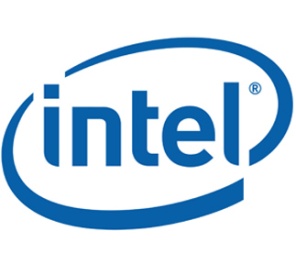 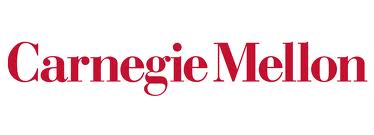 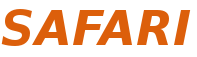 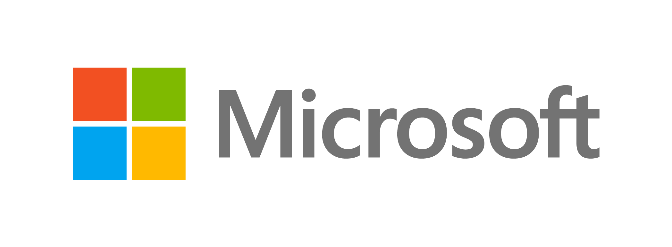 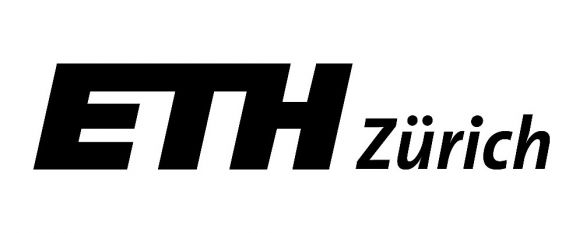 Executive Summary
Problem: Bulk bitwise operations
present in many applications, e.g., databases, search filters
existing systems are memory bandwidth limited
Our Proposal: Ambit
perform bulk bitwise operations completely inside DRAM
bulk bitwise AND/OR: simultaneous activation of three rows
bulk bitwise NOT: inverters already in sense amplifiers
less than 1% area overhead over existing DRAM chips
Results compared to state-of-the-art baseline
average across seven bulk bitwise operations 
32X performance improvement, 35X energy reduction
3X-7X performance for real-world data-intensive applications
25
[Speaker Notes: Talk about energy more
Explicitly state the performance improvement numbers
Range for throughput and energy?
Color more? Bulk AND/OR or NOT
Mechanism for NOT – fix the description. (use inverters already in sense amplifiers}?
Cost not coming out – mention the area cost]
BitWeaving
(database queries)
Bitmap indices
(database indexing)
Bulk Bitwise Operations
BitFunnel
(web search)
Set operations
DNA 
sequence mapping
...
Encryption algorithms
[1] Li and Patel, BitWeaving, SIGMOD 2013
[2] Goodwin+, BitFunnel, SIGIR 2017
26
[Speaker Notes: Add … (signify more applications)
Add references to some works (bitweaving, bitfunnel)]
Today, DRAM is just a storage device!
DRAM
Write
Processor
(CPU, GPU, FPGA)
Channel
Read
Throughput of bulk bitwise operations limited by available memory bandwidth
27
Our Approach
DRAM
Processor
(CPU, GPU, FPGA or PiM)
Channel
Use analog operation of DRAM to perform bitwise operations completely inside memory!
28
Inside a DRAM Chip
…
…
…
…
2D Array
of DRAM Cells
…
…
Sense amplifiers
8KB
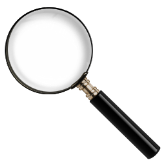 29
DRAM Cell Operation
wordline
bitline
capacitor
access transistor
Sense Amp
enable
bitline
30
DRAM Cell Operation
wordline
raise wordline
1
0
½ VDD + δ
½ VDD
VDD
bitline
capacitor
access transistor
deviation in bitline voltage
connects cell to bitline
cell loses charge to bitline
cell regains charge
Sense Amp
1
0
enable
enable sense amp
bitline
½ VDD
0
31
Triple-Row Activation: Majority Function
1
VDD
½ VDD + δ
½ VDD
0
activate
all three rows
1
0
1
0
Sense Amp
1
0
enable sense amp
32
Bitwise AND/OR Using Triple-Row Activation
1
VDD
A
1
B
1
C
Sense Amp
1
33
Bitwise AND/OR Using Triple-Row Activation
1
VDD
Output = AB  + BC + CA
A
= 	C (A OR B) +
	 ~C (A AND B)
1
B
1
Control the value of C to perform bitwise OR or bitwise AND of A and B
C
38X improvement in raw throughput
44X reduction in energy consumption
for bulk bitwise AND/OR operations
Sense Amp
1
34
Bulk Bitwise AND/OR in DRAM
Statically reserve three designated rows t1, t2, and t3
Result = row A  AND/OR  row B
Copy data of row A to row t1
 Copy data of row B to row t2
 Initialize data of row t3 to 0/1
 Activate rows t1/t2/t3 simultaneously
 Copy data of row t1/t2/t3 to Result row
Copy data of row A to row t1
 Copy data of row B to row t2
 Initialize data of row t3 to 0/1
 Activate rows t1/t2/t3 simultaneously
 Copy data of row t1/t2/t3 to Result row
MICRO 2013
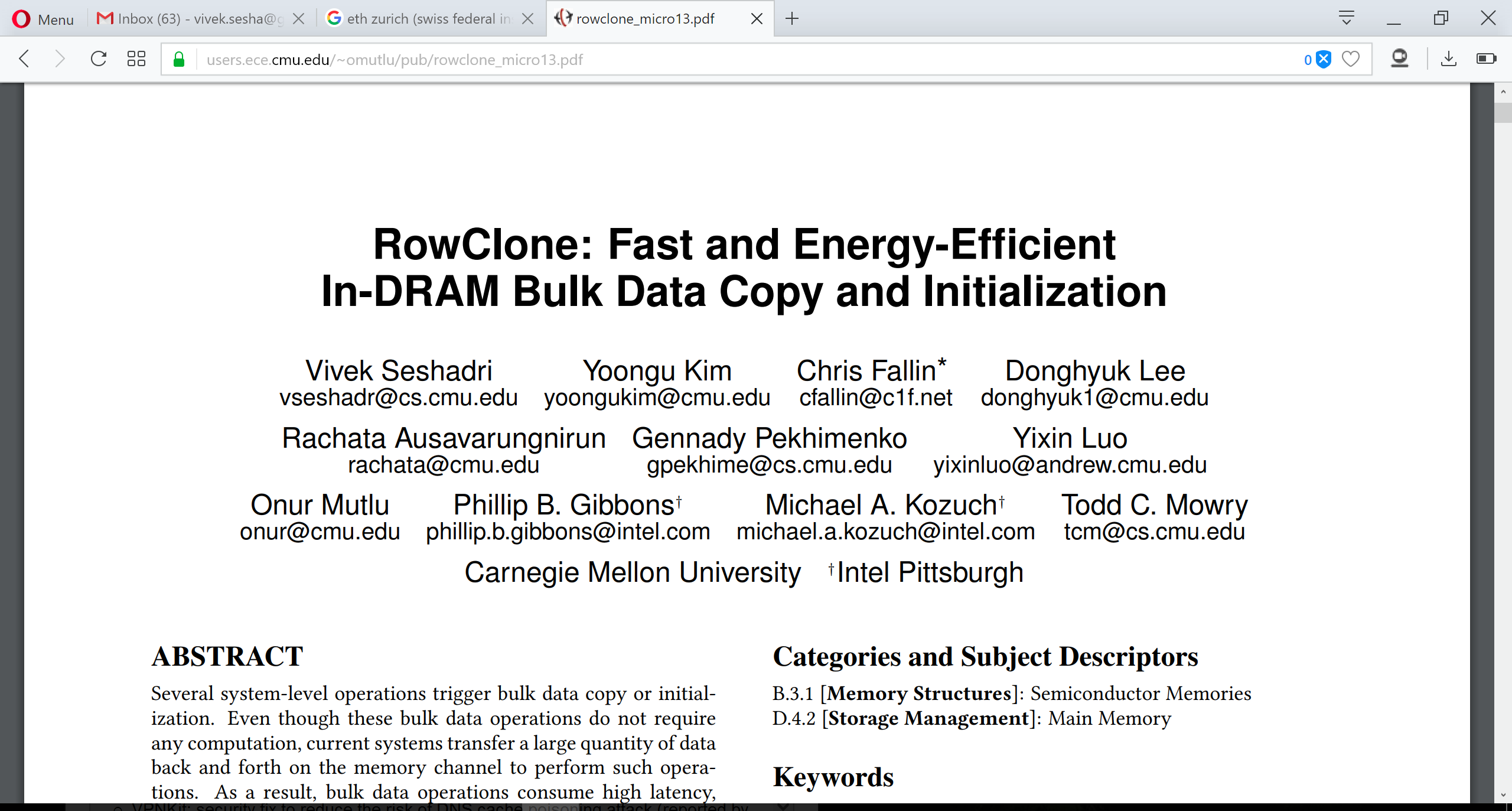 35
[Speaker Notes: * each copy operation takes only 80ns]
Bulk Bitwise AND/OR in DRAM
Statically reserve three designated rows t1, t2, and t3
Result = row A  AND/OR  row B
Copy RowClone data of row A to row t1
 Copy RowClone data of row B to row t2
 Initialize RowClone data of row t3 to 0/1
 Activate rows t1/t2/t3 simultaneously
 Copy RowClone data of row t1/t2/t3 to Result row
Copy data of row A to row t1
 Copy data of row B to row t2
 Initialize data of row t3 to 0/1
 Activate rows t1/t2/t3 simultaneously
 Copy data of row t1/t2/t3 to Result row
Use RowClone to perform copy and initialization operations completely in DRAM!
36
[Speaker Notes: Replace copies with rowclone once it is mentioned
Tie back to the concerns. 
Reiterate speedup numbers

strike copy and make it rowclone]
Negation Using the Sense Amplifier
Can we copy the negated value from bitline to a DRAM cell?
bitline
Sense Amp
enable
bitline
37
[Speaker Notes: Mark the enable signal to the sense amplifier
Before introducing the dual contact cell, state the key idea]
Negation Using the Sense Amplifier
Dual Contact Cell
Regular wordline
Negation wordline
bitline
Sense Amp
enable
bitline
38
[Speaker Notes: Mark the enable signal to the sense amplifier
Before introducing the dual contact cell, state the key idea]
Negation Using the Sense Amplifier
VDD
½ VDD + δ
½ VDD
activate source
source
activate
negation wordline
bitline
Sense Amp
enable sense amp
bitline
½ VDD
0
39
[Speaker Notes: Provide the result for NOT
Present all the results after this slide?]
Ambit vs. DDR3: Performance and Energy
32X
35X
40
Integrating Ambit with the System
PCIe device
Similar to other accelerators (e.g., GPU)

System memory bus
Ambit uses the same DRAM command/address interface

Pros and cons discussed in paper 
(Section 5.4)
41
[Speaker Notes: Make it simpler
Two approaches.]
Real-world Applications
Methodology (Gem5 simulator)
Processor: x86, 4 GHz, out-of-order, 64-entry instruction queue
L1 cache: 32 KB D-cache and 32 KB I-cache, LRU policy
L2 cache: 2 MB, LRU policy
Memory controller: FR-FCFS, 8 KB row size
Main memory: DDR4-2400, 1 channel, 1 rank, 8 bank
Workloads
Database bitmap indices
BitWeaving –column scans using bulk bitwise operations
Set operations – comparing bitvectors with red-black trees
42
[Speaker Notes: Add color
Fix workloads – add set operation workload as well]
Bitmap Indices: Performance
6.6X
6.2X
5.7X
6.3X
6.1X
5.4X
Consistent reduction in execution time. 6X on average
43
[Speaker Notes: Add color
Remove “week” and “users”]
Speedup offered by Ambit for BitWeaving
select count(*) where c1 < field < c2
Number of rows in the database table
12X
44
[Speaker Notes: Reference bitweaving again
Add color
Fix the tag]
FLIPPING BITS IN MEMORYWITHOUT ACCESSING THEMISCA 2014
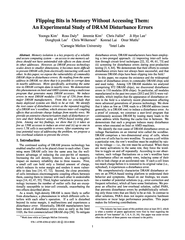 ROW HAMMER
45
DRAM CHIP
WORDLINE
VICTIM
AGGRESSOR
ROW
LOW VOLTAGE
HIGH VOLTAGE
VICTIM
READ DATA FROM HERE, GET ERRORS OVER THERE
46
GOOGLE’S EXPLOIT
“We learned about  rowhammer from Yoongu Kim et al.”
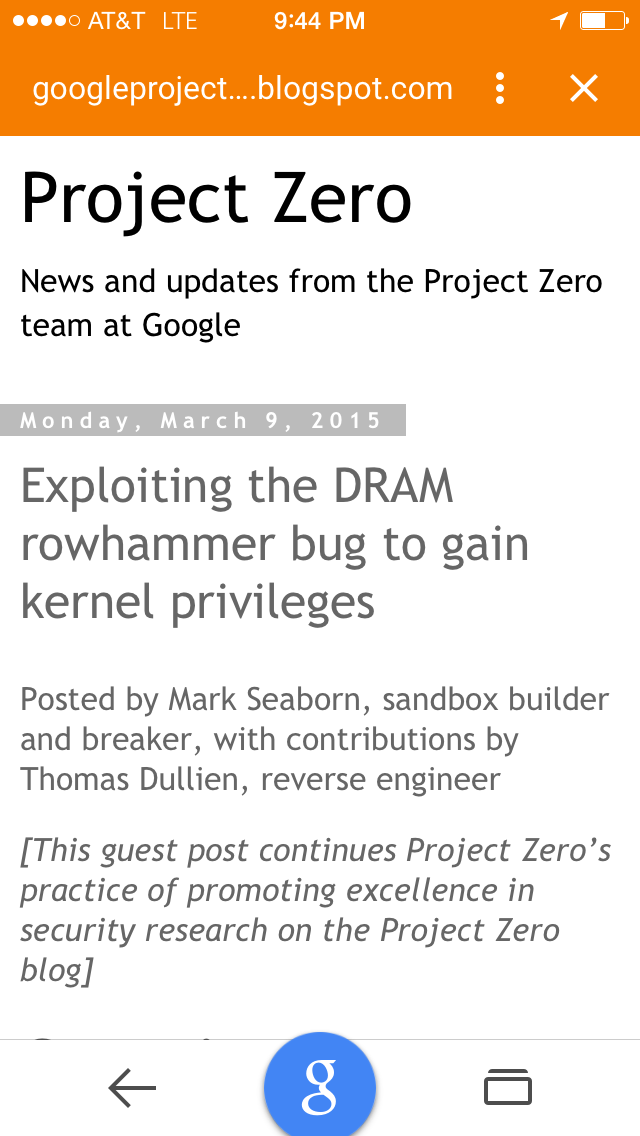 http://googleprojectzero.blogspot.com
47
GOOGLE’S EXPLOIT
OUR PROOF-OF-CONCEPT
EMPIRICALANALYSIS
PROPOSEDSOLUTIONS
48
REAL SYSTEM
MANY READS TO SAME ADDRESS
OPEN/CLOSESAME ROW
≠
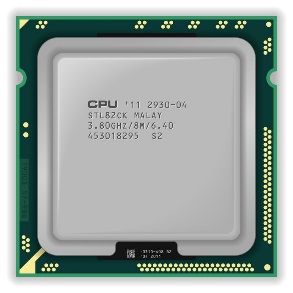 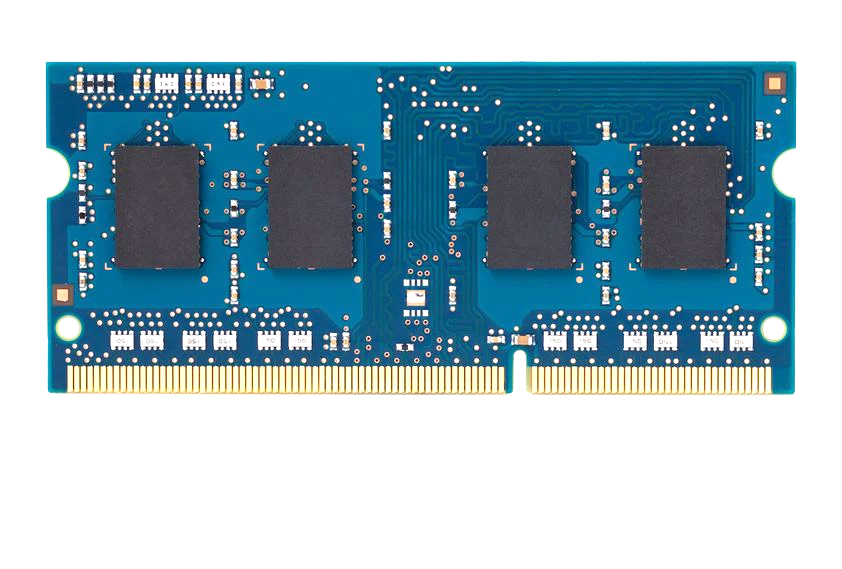 x86
DRAM
1. CACHE HITS
2. ROW HITS
49
x86 CPU
DRAM
LOOP:
  mov (X), %reg
  mov (Y), %reg
  clflush (X)
  clflush (Y)
  jmp LOOP
X
11111111111
1111
11111111111
11011110010
11111111111
11111111111
10111010111
Y
11111111111
1111
MANYERRORS!
http://www.github.com/CMU-SAFARI/rowhammer
50
WHY DO THEERRORS OCCUR?
51
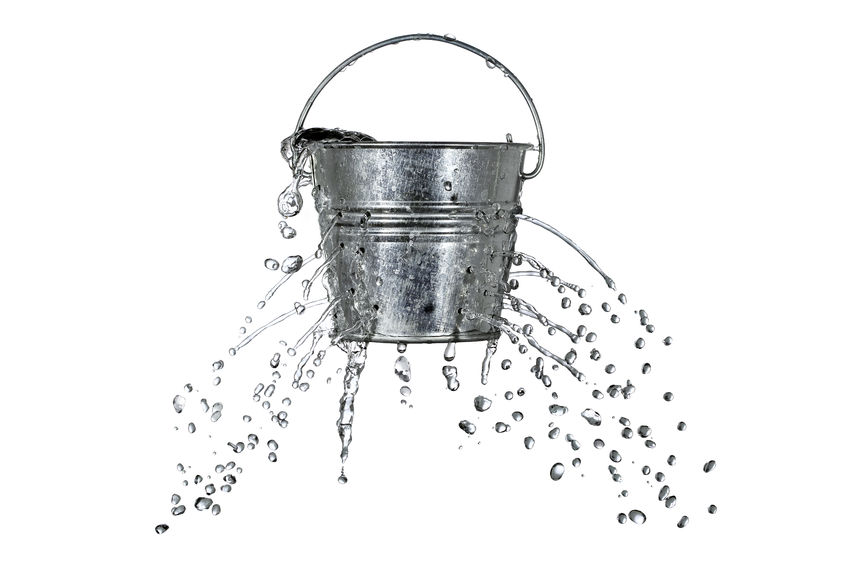 DRAM CELLS ARE LEAKY
‘1’
NORMAL CELL
CHARGE
‘0’
REFRESH
0ms
TIME
64ms
52
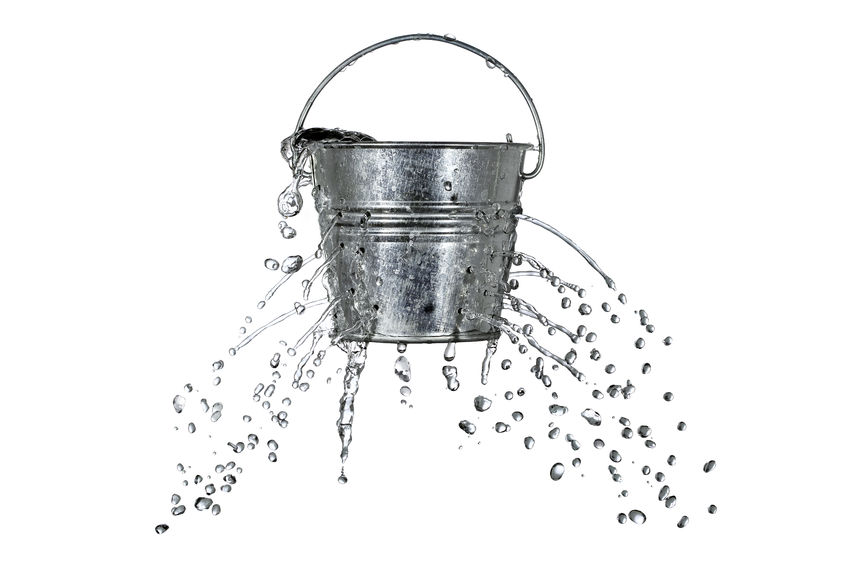 DRAM CELLS ARE LEAKY
AGGRESSOR
‘1’
REFRESH
CHARGE
‘0’
VICTIM CELL
0ms
TIME
64ms
53
ROOT CAUSE?
COUPLING
Electromagnetic
Tunneling
⇝
⇝
⇝
⇝
⇝
⇝
⇝
⇝
ACCELERATES CHARGE LOSS
54
AS DRAM SCALES …
CELLS BECOME SMALLER Less tolerance to coupling effects
CELLS BECOME PLACED CLOSERStronger coupling effects
COUPLING ERRORS MORE LIKELY
55
ERRORS ARE RECENTNot found in pre-2010 chips
ERRORS ARE WIDESPREAD>80% of chips have errorsUp to one error per ~1K cells
56
PC
FPGA
Test Engine
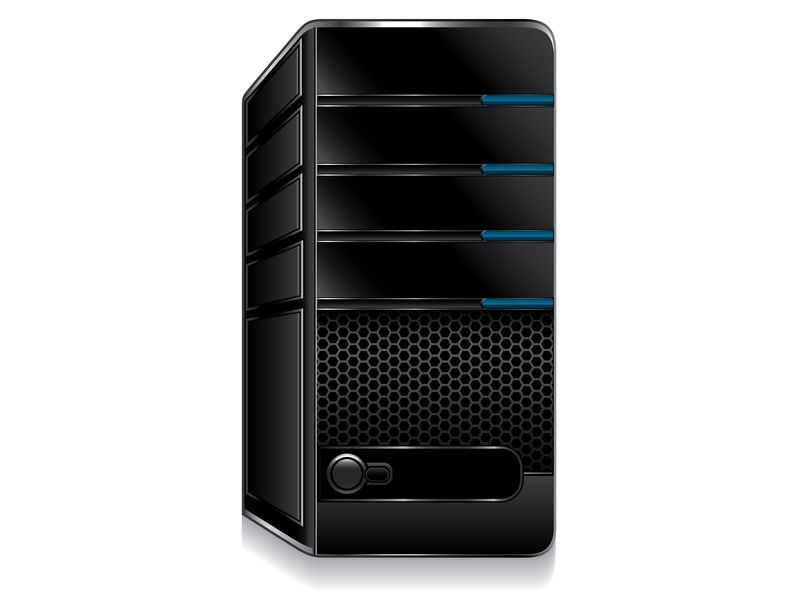 PCIe
DRAM Ctrl
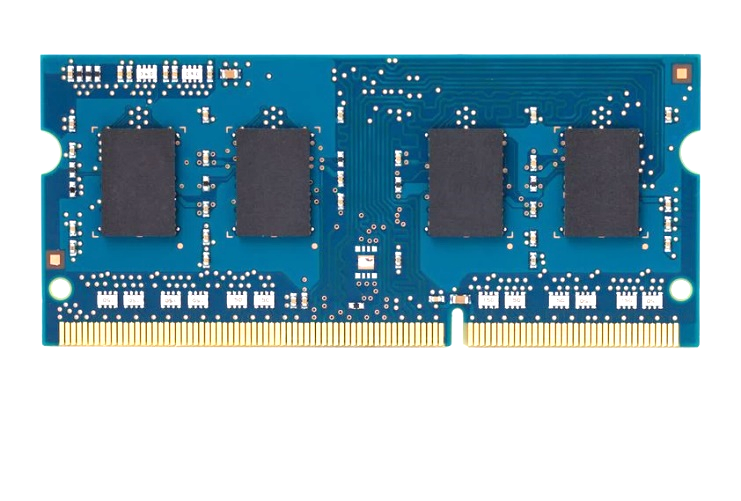 DRAM
57
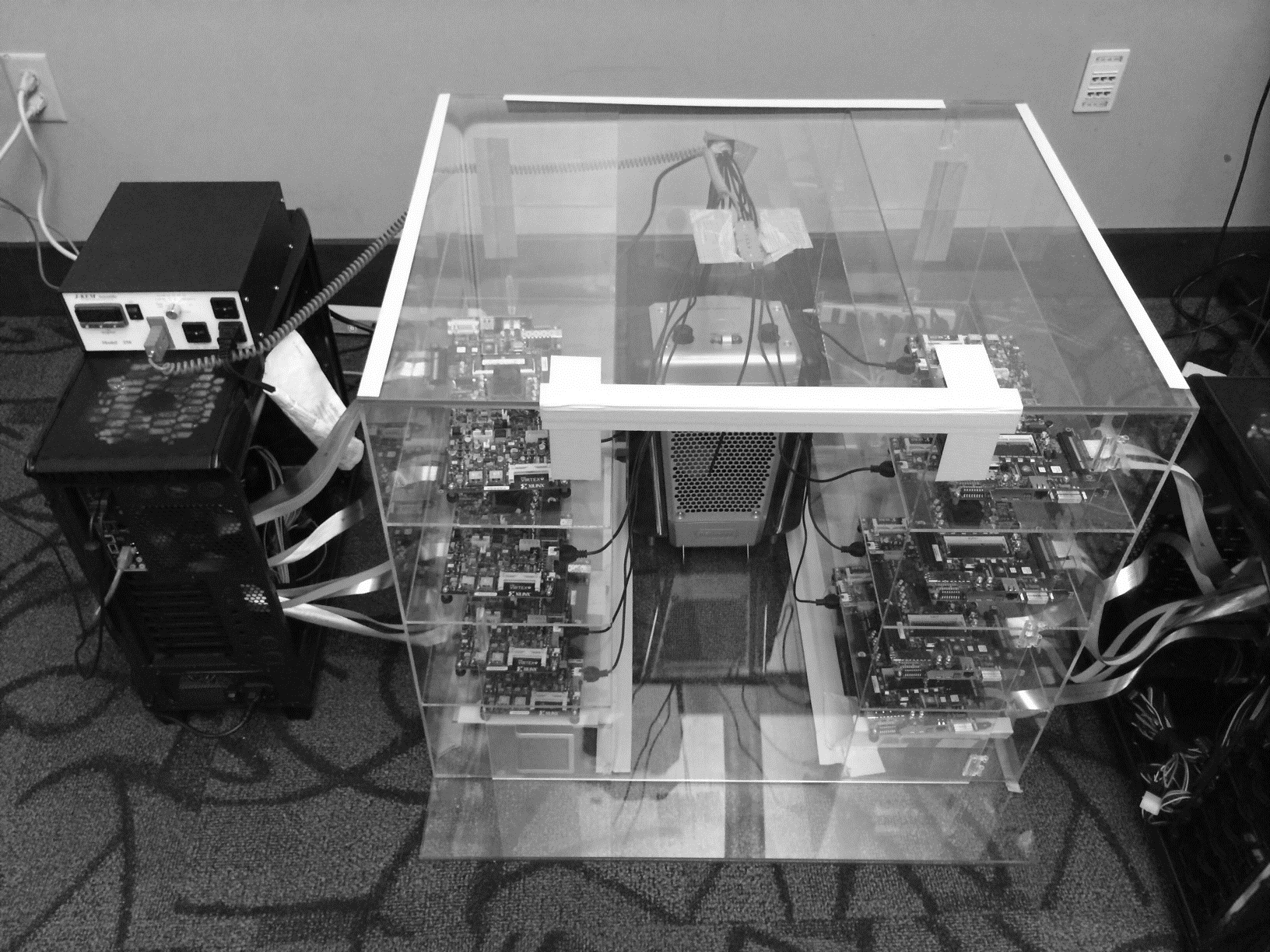 Temperature
Controller
Heater
FPGAs
FPGAs
PC
MOST MODULES AT RISK
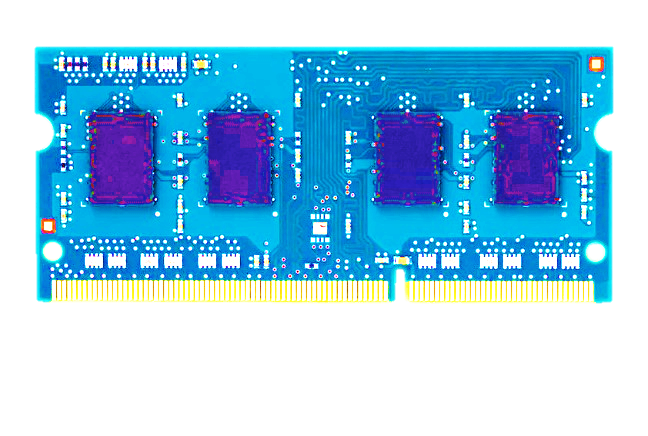 86%
(37/43)
A VENDOR
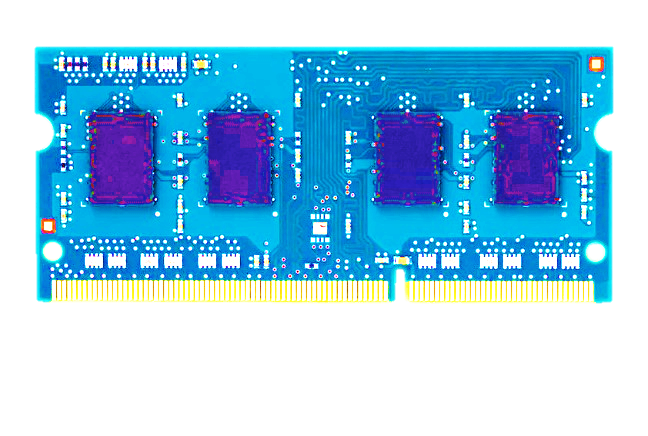 83%
(45/54)
B VENDOR
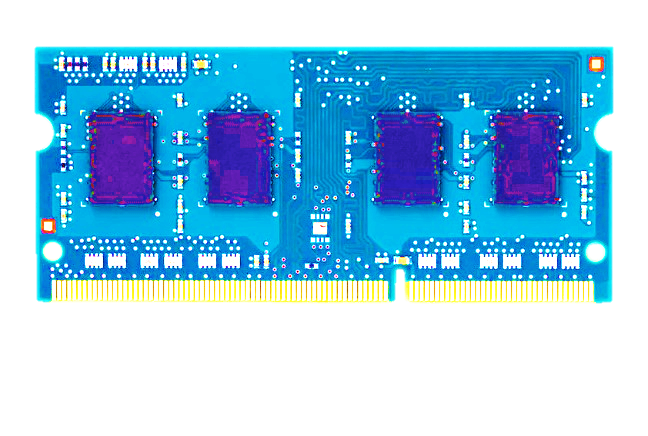 88%
(28/32)
C VENDOR
59
MODULES:  A    B    C
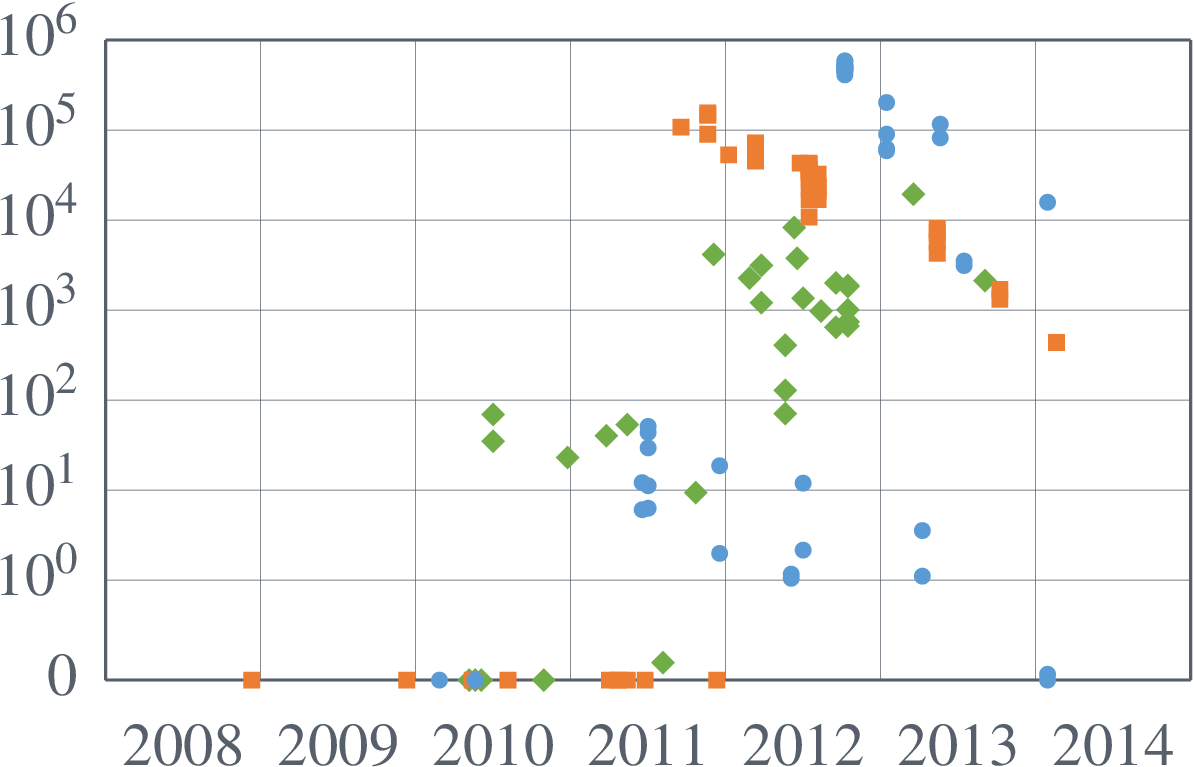 ERRORS PER 109 CELLS
MANUFACTURE DATE
60
DISTURBING FACTS
AFFECTS ALL VENDORSNot an isolated incidentDeeper issue in DRAM scaling

UNADDRESSED FOR YEARSCould impact systems in the field
61
HOW TO PREVENTCOUPLING ERRORS?
Previous Approaches
1. Make Better Chips: Expensive
2. Rigorous Testing: Takes Too Long
62
ROW
FASTER ACCESS
MORE ERRORS
ROW
MORE ERRORS
ROW
ROW
FREQUENT REFRESH
FEWER ERRORS
ROW
FEWER ERRORS
ROW
63
ONE MODULE:   A    B    C
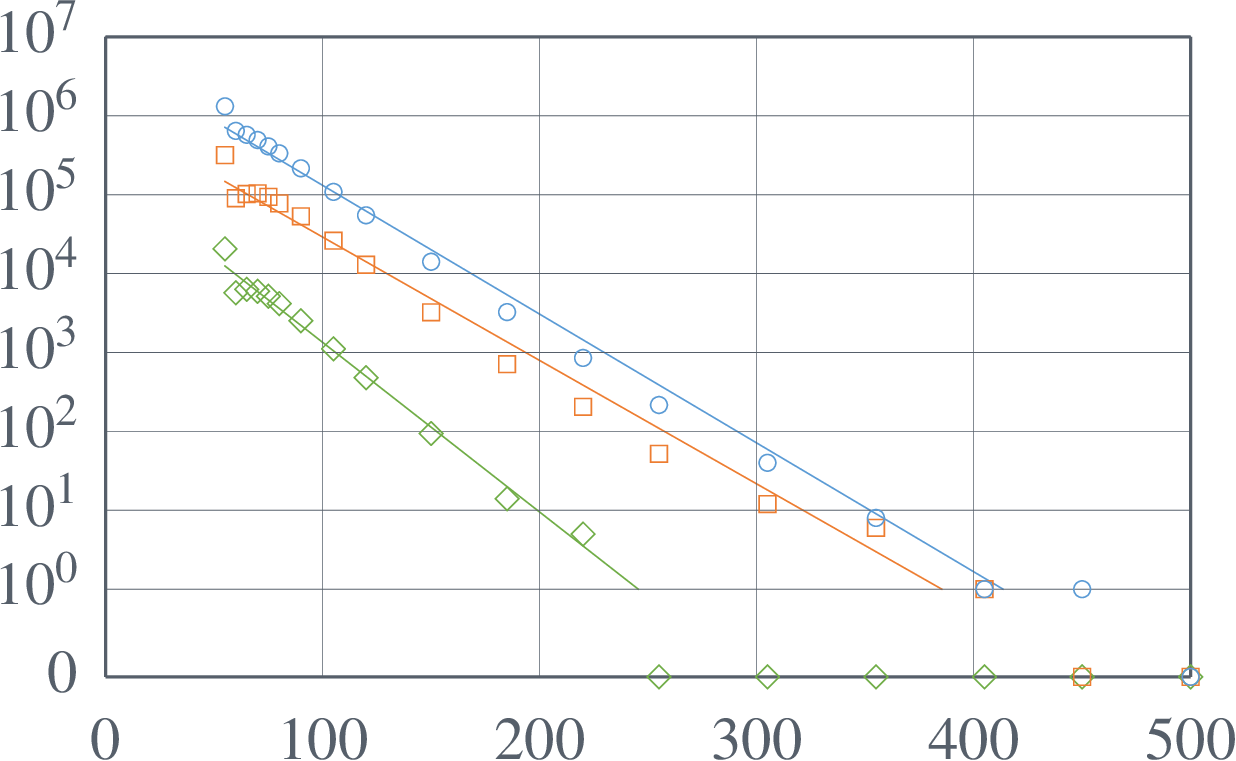 Faster  ⟶  Slower
TOTALERRORS
500ns
55ns
ACCESS INTERVAL (ns)
64
ONE MODULE:   A    B    C
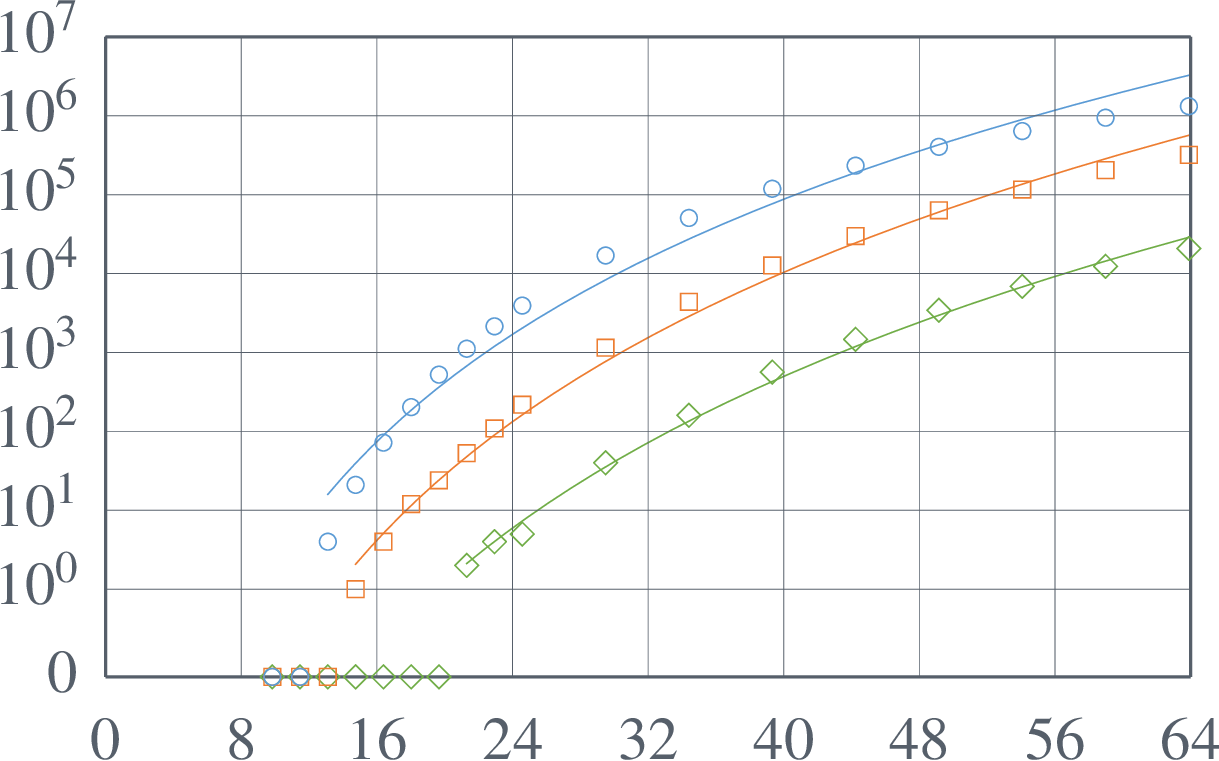 Often  ⟵  Seldom
TOTALERRORS
11ms
64ms
REFRESH INTERVAL (ms)
65
TWO NAIVE SOLUTIONS
LIMIT ACCESSES TO ROW Access Interval > 500ns
REFRESH ALL ROWS OFTENRefresh Interval < 11ms
LARGE OVERHEAD: PERF, ENERGY, COMPLEXITY
66
OUR SOLUTION: PARR
Probabilistic Adjacent Row Refresh
After closing any row ...
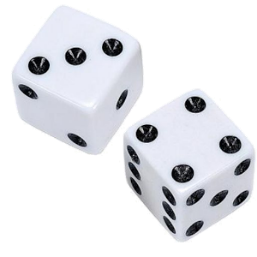 99.9%
0.1%
Do nothing
Refresh (=Open) adjacent rows
67
PARR: CHANCE OF ERROR
NO REFRESHES IN N TRIALSProbability: 0.999N
N=128K FOR ERROR (64ms)Probability: 0.999128K = 10–56
STRONG RELIABILITY GUARANTEE
68
STRONG RELIABILITY
9.4×10–14Errors/Year
LOW PERFOVERHEAD
0.20%Slowdown
NO STORAGEOVERHEAD
0 Bytes
69
RELATED WORK
Security Exploit (Seaborn@Google 2015)
Industry Analysis (Kang@SK Hynix 2014)“... will be [more] severe as technology shrinks down.”
Targeted Row Refresh (JEDEC 2014)
DRAM Testing (e.g., Van de Goor+ 1999)
Disturbance in Flash & Hard Disk
70
Emerging Memory Technologies
71
Limits of Charge Memory
Difficult charge placement and control
Flash: floating gate charge
DRAM: capacitor charge, transistor leakage

Reliable sensing becomes difficult as charge storage unit size reduces
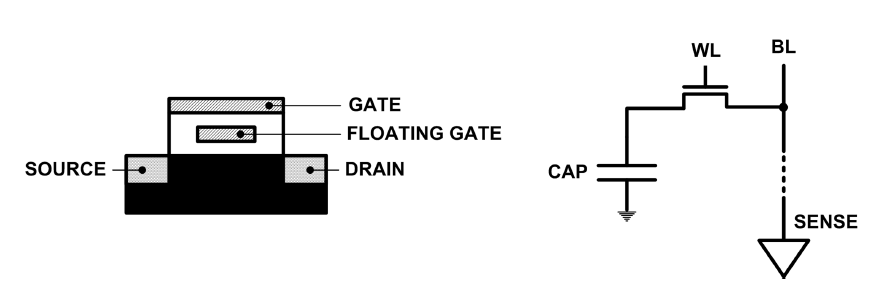 72
Charge vs. Resistive Memories
Charge Memory (e.g., DRAM, Flash)
Write data by capturing charge Q
Read data by detecting voltage V


Resistive Memory (e.g., PCM, STT-MRAM, memristors)
Write data by pulsing current dQ/dt
Read data by detecting resistance R
73
Promising Resistive Memory Technologies
PCM
Inject current to change material phase
Resistance determined by phase

STT-MRAM
Inject current to change magnet polarity
Resistance determined by polarity

Memristors/RRAM/ReRAM
Inject current to change atomic structure
Resistance determined by atom distance
74
What is Phase Change Memory?
Phase change material (chalcogenide glass) exists in two states:
Amorphous: Low optical reflexivity and high electrical resistivity
Crystalline: High optical reflexivity and low electrical resistivity
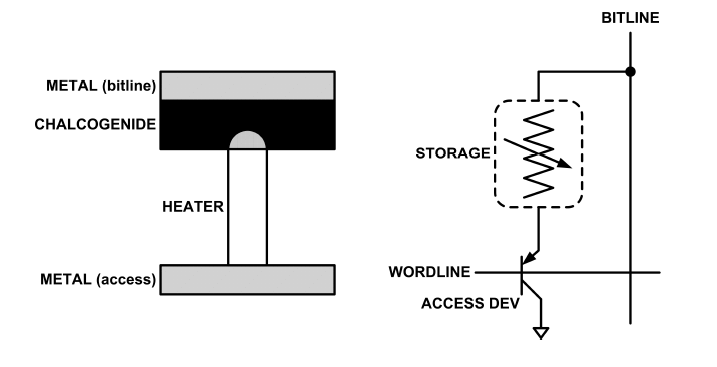 PCM is resistive memory:  High resistance (0), Low resistance (1)
PCM cell can be switched between states reliably and quickly
75
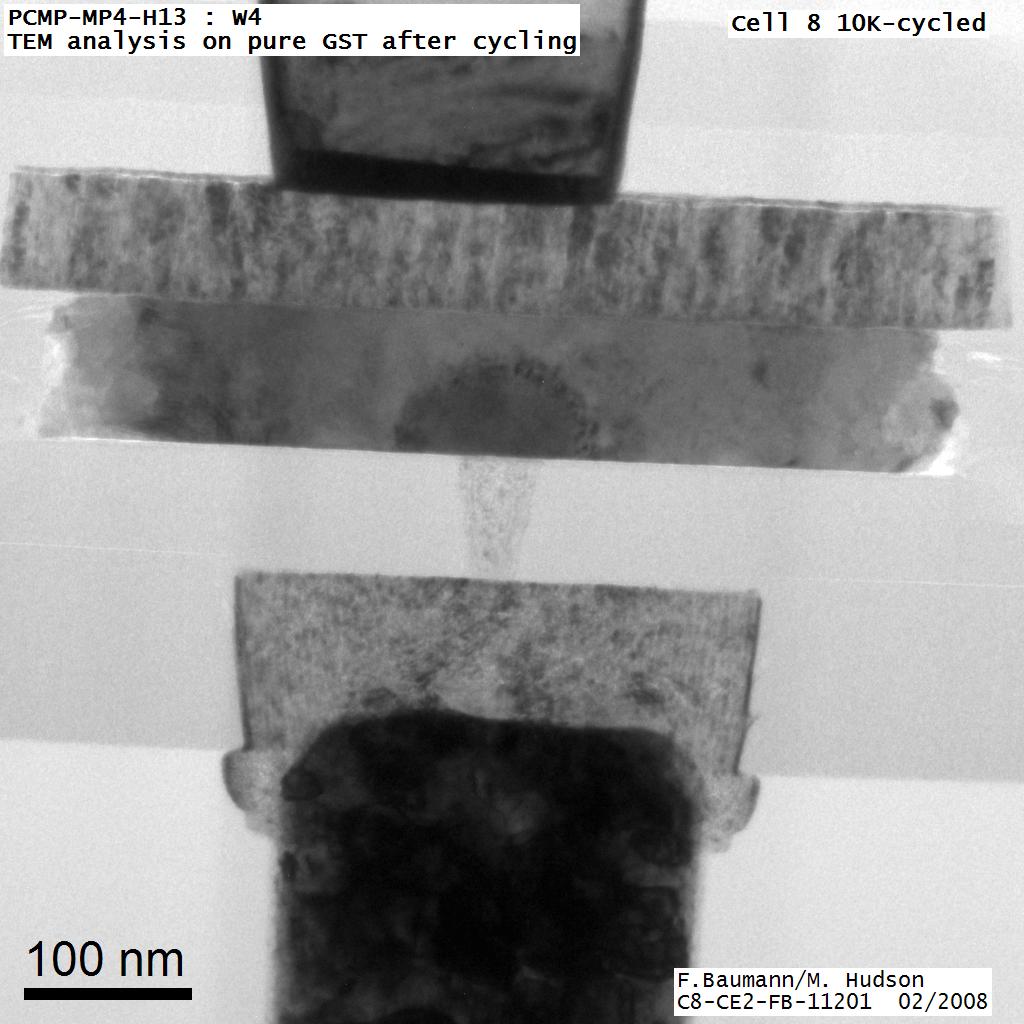 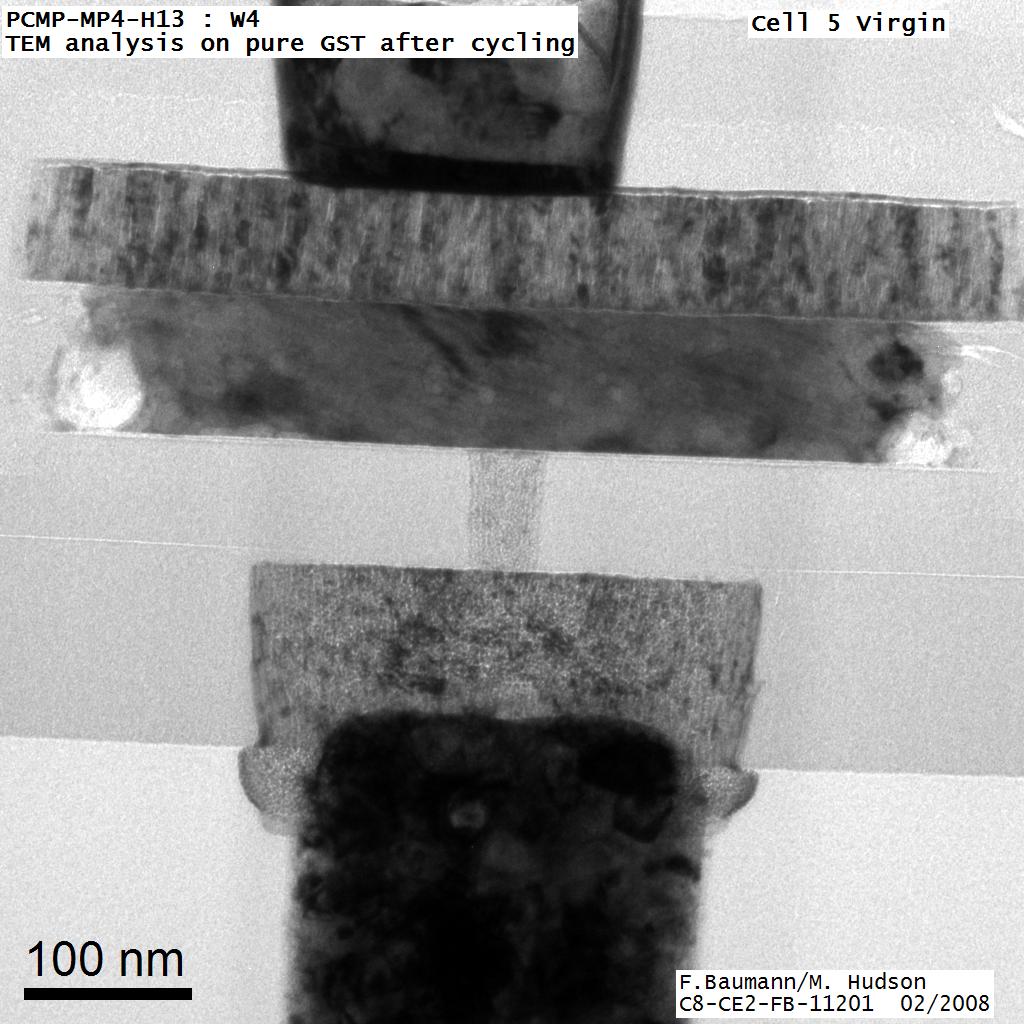 Large
Current
Small
Current
Memory
Element
RESET (amorph)
High resistance
SET (cryst)
Low resistance
Access
Device
106-107 W
103-104 W
How Does PCM Work?
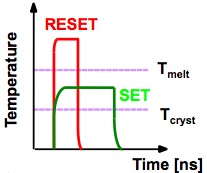 Write: change phase via current injection
SET: sustained current to heat cell above Tcryst 
RESET: cell heated above Tmelt and quenched
Read: detect phase via material resistance 
amorphous/crystalline
76
Photo Courtesy: Bipin Rajendran, IBM
Slide Courtesy: Moinuddin Qureshi, IBM
Opportunity: PCM Advantages
Scales better than DRAM, Flash
Requires current pulses, which scale linearly with feature size
Expected to scale to 9nm (2022 [ITRS])
Prototyped at 20nm (Raoux+, IBM JRD 2008)

Can be denser than DRAM
Can store multiple bits per cell due to large resistance range
Prototypes with 2 bits/cell in ISSCC’08, 4 bits/cell by 2012

Non-volatile
Retain data for >10 years at 85C

No refresh needed, low idle power
77
PCM Resistance → Value
1
0
Cell value:
Cell resistance
78
Multi-Level Cell PCM
Multi-level cell: more than 1 bit per cell
Further increases density by 2 to 4x [Lee+,ISCA'09]

But MLC-PCM also has drawbacks
Higher latency and energy than single-level cell PCM
79
MLC-PCM Resistance → Value
Bit 1
Bit 0
1
1
1
0
0
1
0
0
Cell value:
Cell resistance
80
MLC-PCM Resistance → Value
Less margin between values
→ need more precise sensing/modification of cell contents
→ higher latency/energy (~2x for reads and 4x for writes)
1
1
1
0
0
1
0
0
Cell value:
Cell resistance
81
Phase Change Memory Properties
Surveyed prototypes from 2003-2008	(ITRS, IEDM, VLSI, ISSCC)
Derived PCM parameters for F=90nm


Lee, Ipek, Mutlu, Burger, “Architecting Phase Change Memory as a Scalable DRAM Alternative,” ISCA 2009.
Lee et al., “Phase Change Technology and the Future of Main Memory,” IEEE Micro Top Picks 2010.
82
Phase Change Memory Properties: Latency
Latency comparable to, but slower than DRAM





Read Latency
50ns: 4x DRAM, 10-3x NAND Flash
Write Latency
150ns: 12x DRAM
Write Bandwidth
5-10 MB/s: 0.1x DRAM, 1x NAND Flash
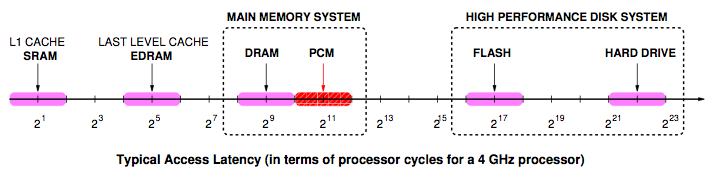 Qureshi+, “Scalable high performance main memory system using phase-change memory technology,” ISCA 2009.
Phase Change Memory Properties
Dynamic Energy
40 uA Rd, 150 uA Wr
2-43x DRAM, 1x NAND Flash

Endurance
Writes induce phase change at 650C
Contacts degrade from thermal expansion/contraction
108 writes per cell
10-8x DRAM, 103x NAND Flash

Cell Size
9-12F2 using BJT, single-level cells
1.5x DRAM, 2-3x NAND     (will scale with feature size, MLC)
84
Phase Change Memory: Pros and Cons
Pros over DRAM
Better technology scaling (capacity and cost)
Non volatile  Persistent
Low idle power (no refresh)

Cons
Higher latencies: ~4-15x DRAM (especially write)
Higher active energy: ~2-50x DRAM (especially write)
Lower endurance (a cell dies after ~108 writes)
Reliability issues (resistance drift)

Challenges in enabling PCM as DRAM replacement/helper:
Mitigate PCM shortcomings
Find the right way to place PCM in the system
85
PCM-based Main Memory (I)
How should PCM-based (main) memory be organized?








Hybrid PCM+DRAM [Qureshi+ ISCA’09, Dhiman+ DAC’09]: 
How to partition/migrate data between PCM and DRAM
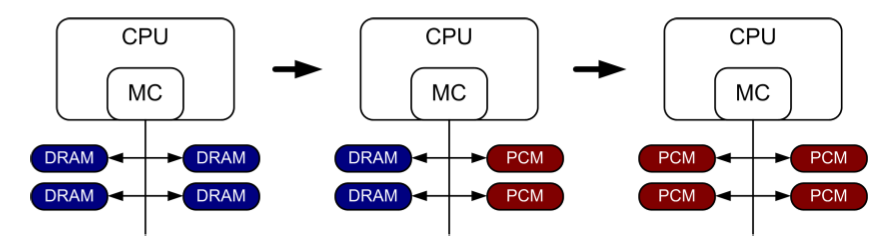 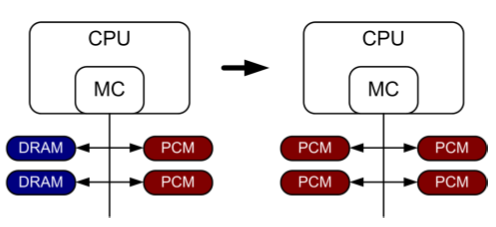 86
PCM-based Main Memory (II)
How should PCM-based (main) memory be organized?







Pure PCM main memory [Lee et al., ISCA’09, Top Picks’10]: 
How to redesign entire hierarchy (and cores) to overcome PCM shortcomings
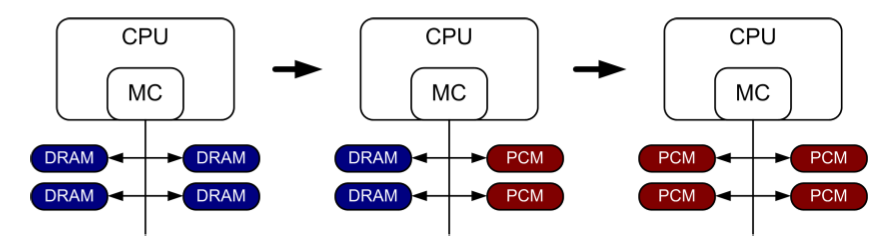 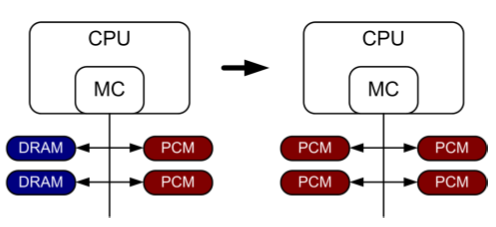 87
An Initial Study: Replace DRAM with PCM
Lee, Ipek, Mutlu, Burger, “Architecting Phase Change Memory as a Scalable DRAM Alternative,” ISCA 2009.
Surveyed prototypes from 2003-2008 (e.g. IEDM, VLSI, ISSCC)
Derived “average” PCM parameters for F=90nm
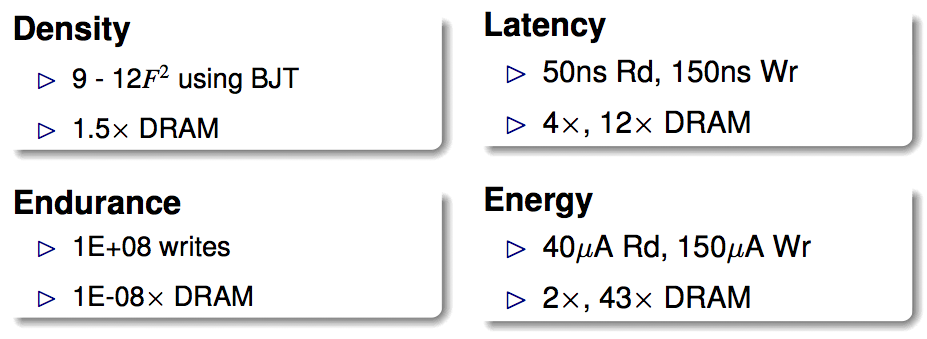 88
Results: Naïve Replacement of DRAM with PCM
Replace DRAM with PCM in a 4-core, 4MB L2 system
PCM organized the same as DRAM: row buffers, banks, peripherals
1.6x delay, 2.2x energy, 500-hour average lifetime








Lee, Ipek, Mutlu, Burger, “Architecting Phase Change Memory as a Scalable DRAM Alternative,” ISCA 2009.
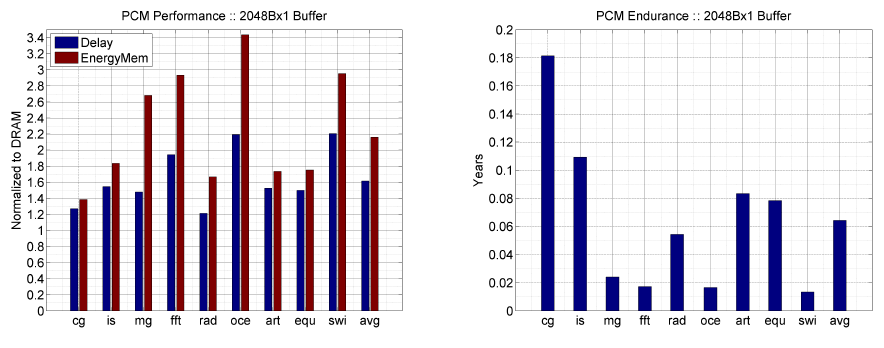 89
Architecting PCM to Mitigate Shortcomings
Idea 1: Use multiple narrow row buffers in each PCM chip
 Reduces array reads/writes  better endurance, latency, energy

Idea 2: Write into array at
    cache block or word 
    granularity
	 Reduces unnecessary wear
PCM
DRAM
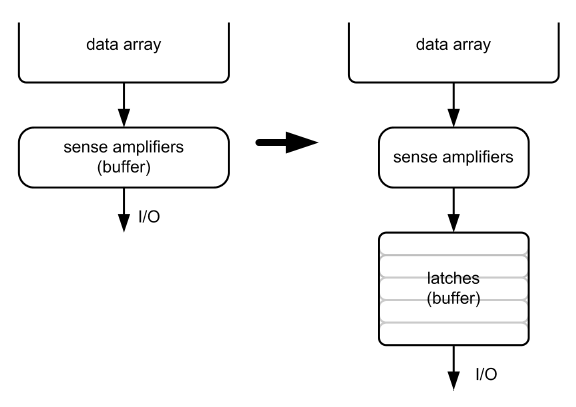 90
Results: Architected PCM as Main Memory
1.2x delay, 1.0x energy, 5.6-year average lifetime
Scaling improves energy, endurance, density








Caveat 1: Worst-case lifetime is much shorter (no guarantees)
Caveat 2: Intensive applications see large performance and energy hits
Caveat 3: Optimistic PCM parameters?
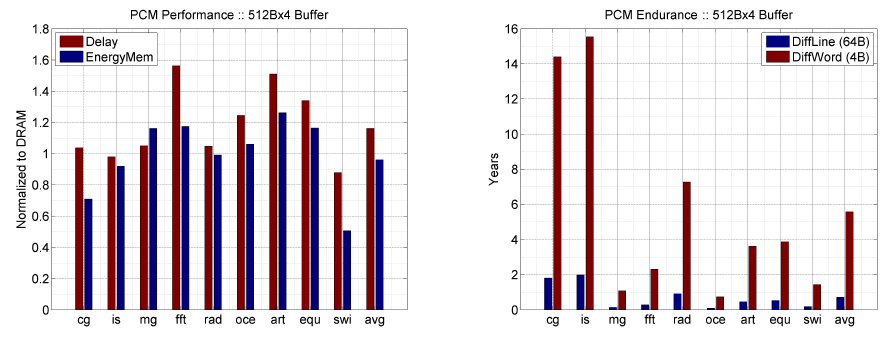 91
PCM As Main Memory
Benjamin C. Lee, Engin Ipek, Onur Mutlu, and Doug Burger,"Architecting Phase Change Memory as a Scalable DRAM Alternative"Proceedings of the 36th International Symposium on Computer Architecture (ISCA), pages 2-13, Austin, TX, June 2009. Slides (pdf)
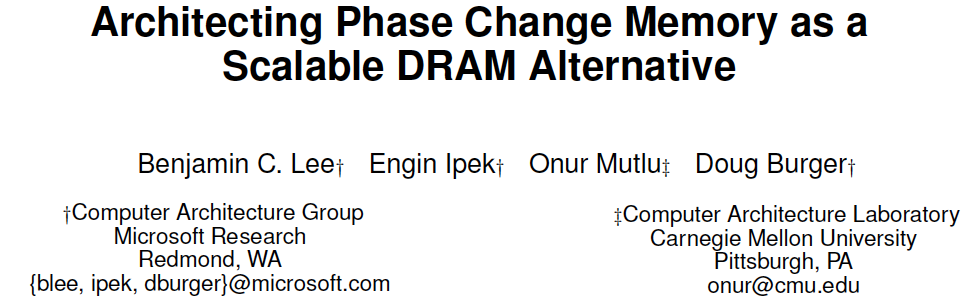 92
Review #5
Flipping Bits in Memory Without Accessing ThemYoongu Kim et al., ISCA 2014
93
Review #3 Summary
(1) BDI only works for integer type of data
 (2) There is no report on power/energy consumption 
(3) The authors only explored the use of BDI compression algorithm in the context of L2 (L3) cache, but in fact other contexts (e.g. GPU registers) are also possible.
94
Review #3 Results
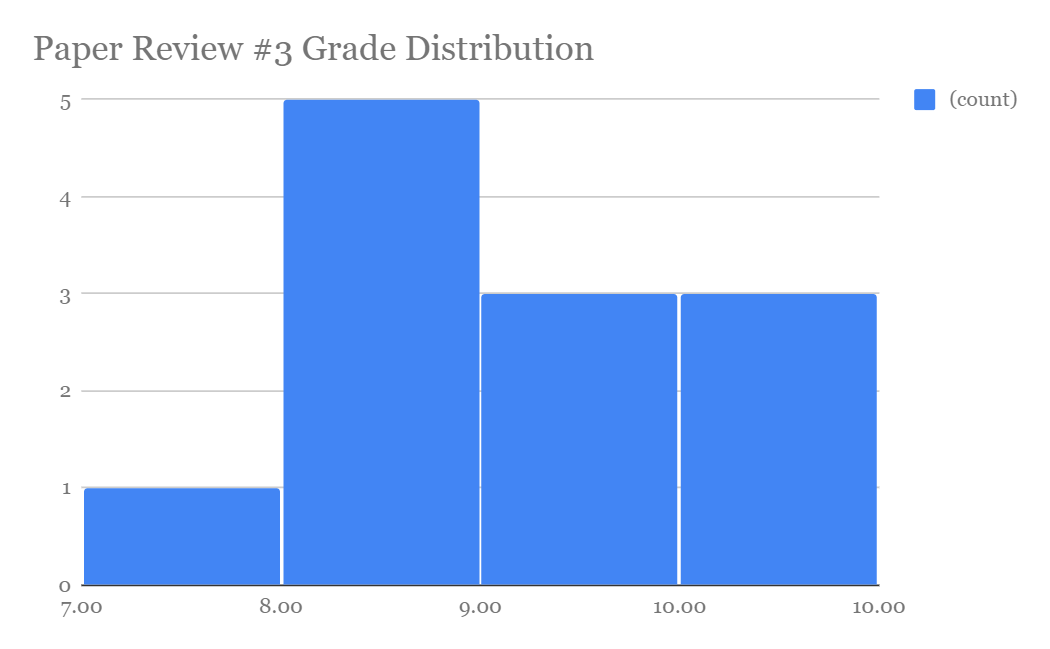 95
CSC 2224: Parallel Computer Architecture and ProgrammingAdvanced Memory
Prof. Gennady Pekhimenko
University of Toronto
Fall 2018
The content of this lecture is adapted from the slides of 
Vivek Seshadri, Yoongu Kim, 
and lectures of Onur Mutlu @ ETH and CMU